Магнитное поле
Гинкель Ирина Юрьевна, 
учитель физики
Знать физику – значит уметь решать задачи.    Энрико Ферми
РазминкаВыполните тест из пяти вопросов.
1.Какими частицами создаётся магнитное поле?
А) Неподвижными
Б) Только положительно заряженными 
В) Движущимися заряженными частицами, как  положительными, так  и отрицательными.
2.Сколько полюсов у постоянного магнита?
А)    1
Б)     2
В)     4
3. Назовите  характеристику магнитного поля.
А)    Сила тока
Б)     Магнитная индукция
В)     Напряжение
4.Назовите формулу силы , действующей  со стороны магнитного поля на проводник  с током.
А)  F = mg
Б)   F = pS
В)   F = IBl sin α
5. В каких единицах измеряется магнитная индукция?
А)  Тл
Б)    В
В)    Ом
Ответы
В
Б
Б
В
А
Аукцион
Какая информация  о лотах   вам   известна?
Лот № 1
Лот № 2
Лот № 3
Лот № 4
Лот № 5
Лот № 6
Лот № 7
Историческая справка
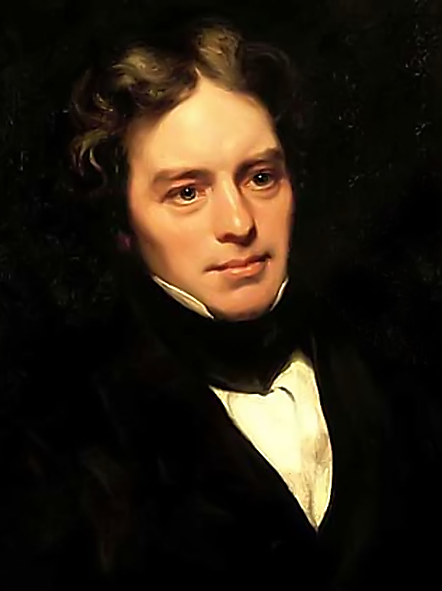 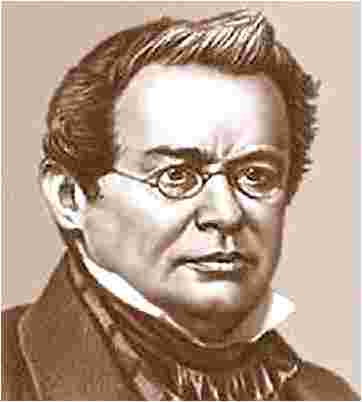 Отгадайте загадку
Этот жадный предметВсе железо хватает.Для него нормы нет,Прилипанием страдает.
Сообщения  на тему:
«Магнитные бури»
«Магнитотерапия»
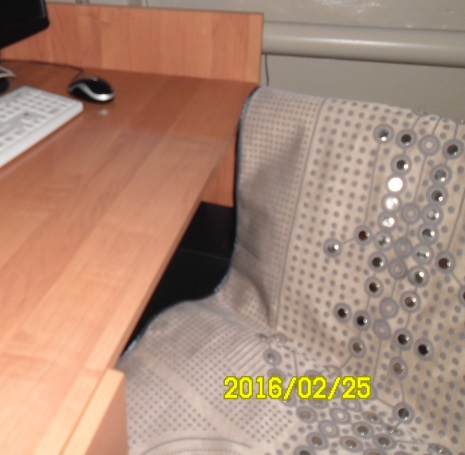 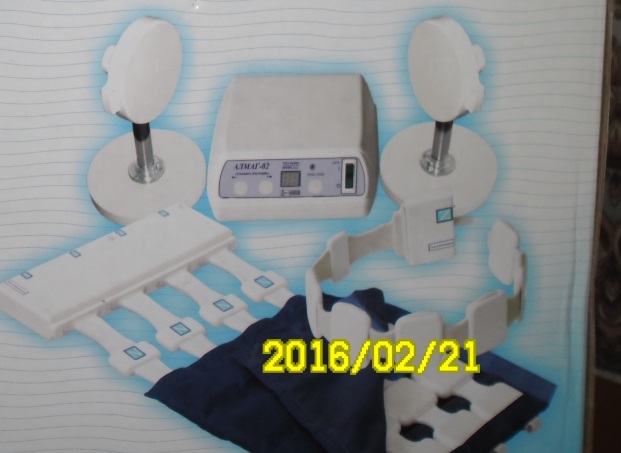 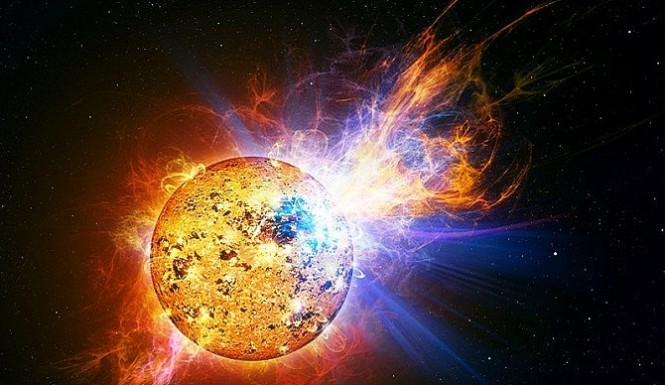 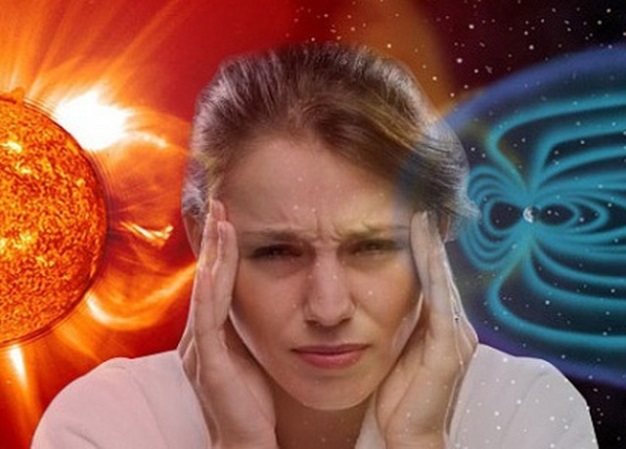 Люблю решать задачи !
Задача № 1
Что произойдёт с магнитной стрелкой, если цепь замкнуть?
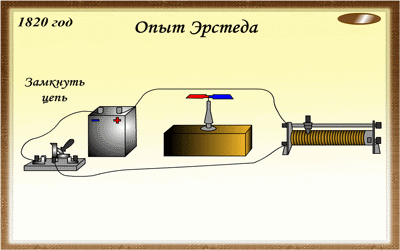 Задача № 2
Почему корпус компаса делают из меди , алюминия, пластмассы и других материалов, но не из железа?
Задача № 3Определите направление индукционного тока.
Задача № 4. Определите модуль магнитной индукции, если на проводник длиной 10 см при силе тока в нём 8 А действует сила Ампера  280 мН , α=45°.
Задача № 5
Определите силу Ампера, действующую на проводник длиной 20 см при силе тока в нём 2 А. Модуль магнитной индукции равен 5 мТл, α=90°.
Задача № 6
Определите работу силы Ампера, если проводник  длиной 20см при силе тока I= 6А переместился на 2 см в магнитном поле с индукцией В=0,5 Тл, α=90°.
Помните  о здоровье! Соблюдайте технику безопасности  во  время эксперимента!
Используйте оборудование.
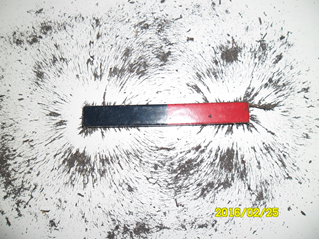 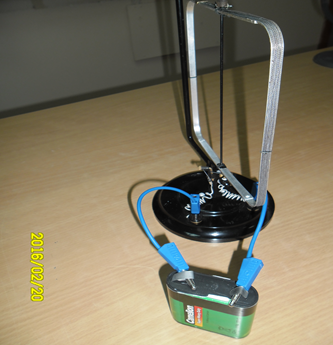 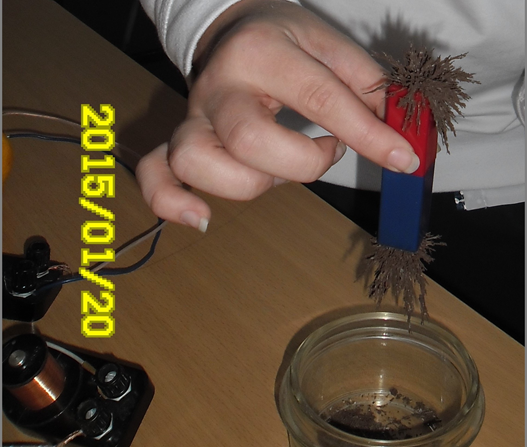 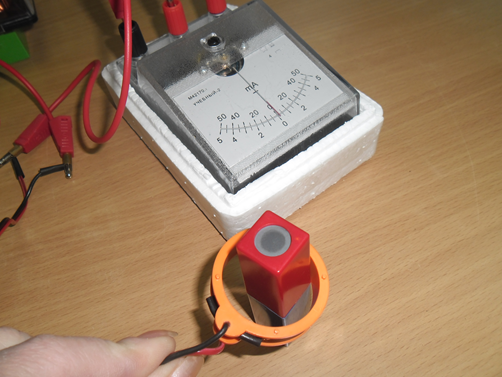 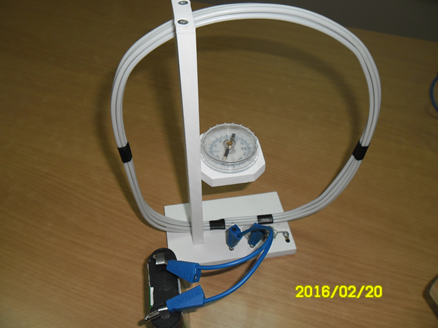 Определите название работы.Сформулируйте цель.Составьте план действий.Получите результат. Сделайте вывод.Оцените свою работу.
Рефлексия  Я понял…………Мне показалось сложным …Хотелось бы изучить ………Я буду применять в своей практике…………….
Домашнее задание :
Повторить: 
§ 35 - 40.
Решить задачи:
№ 1479, 1480.
Спасибо за урок!Успехов!